DIABETES  
GLP-1 AGONISTS
GLP-1 agonists are medications that mimic the GLP-1 hormone to regulate blood sugar and promote weight loss. They stimulate insulin, slow gastric emptying, and reduce appetite, helping to control type 2 diabetes and manage weight.
STIMULATES INSULIN SECRETION
INSULIN
PANCREAS
SECRETES GLP-1 
IN RESPONSE TO FOOD
SUPPRESSES GLUCAGON
SECRETION
GLUCAGON
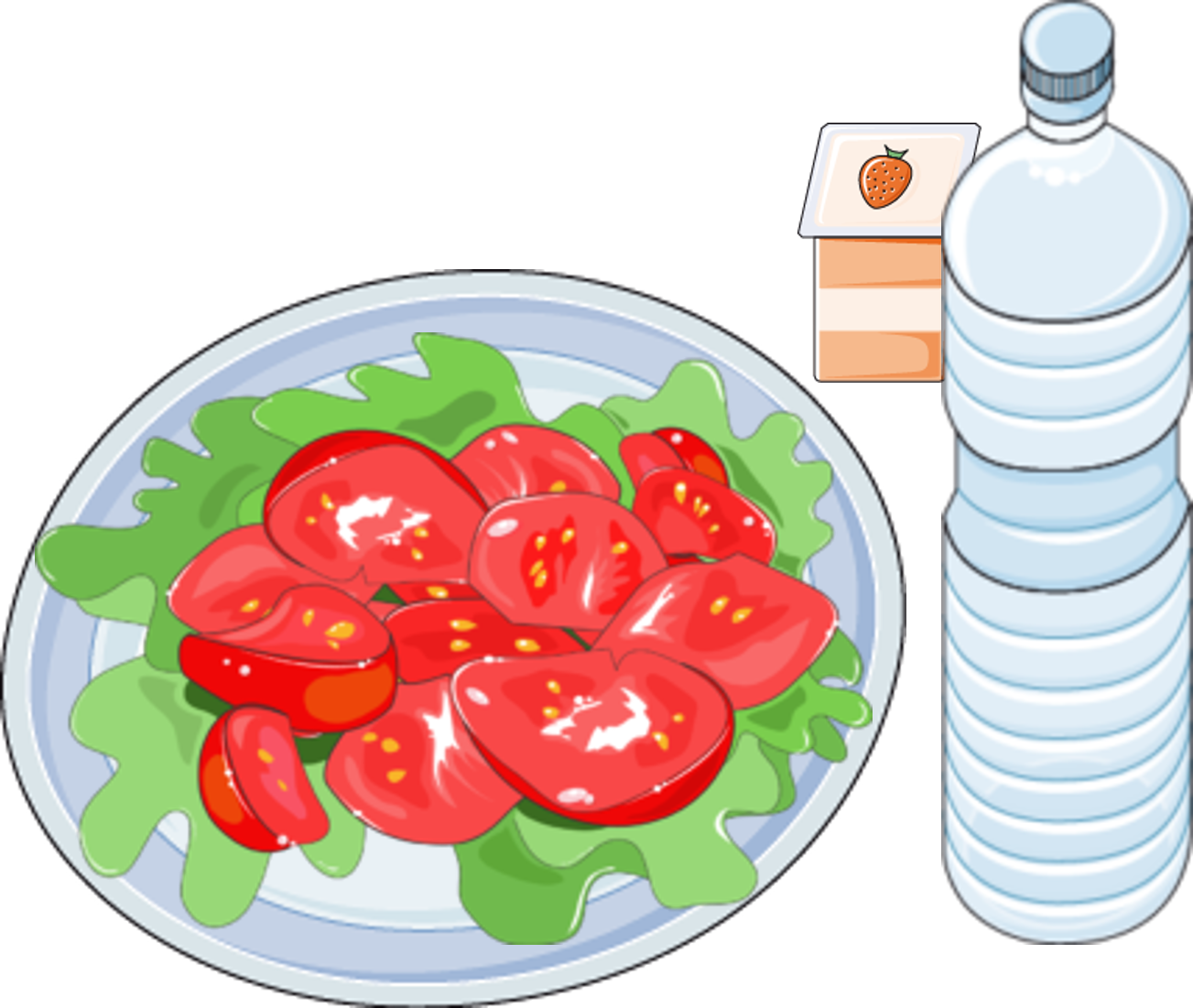 GLP-1
FOOD
SMALL INTESTINE
STOMACH